LOČEVANJE ZMESI
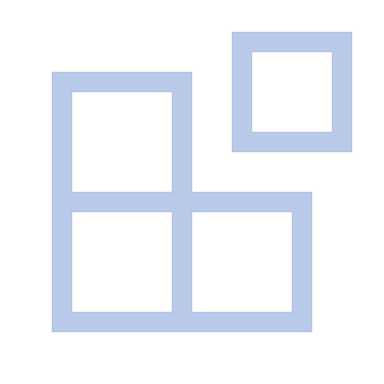 Za 4.D, Ana Breznik
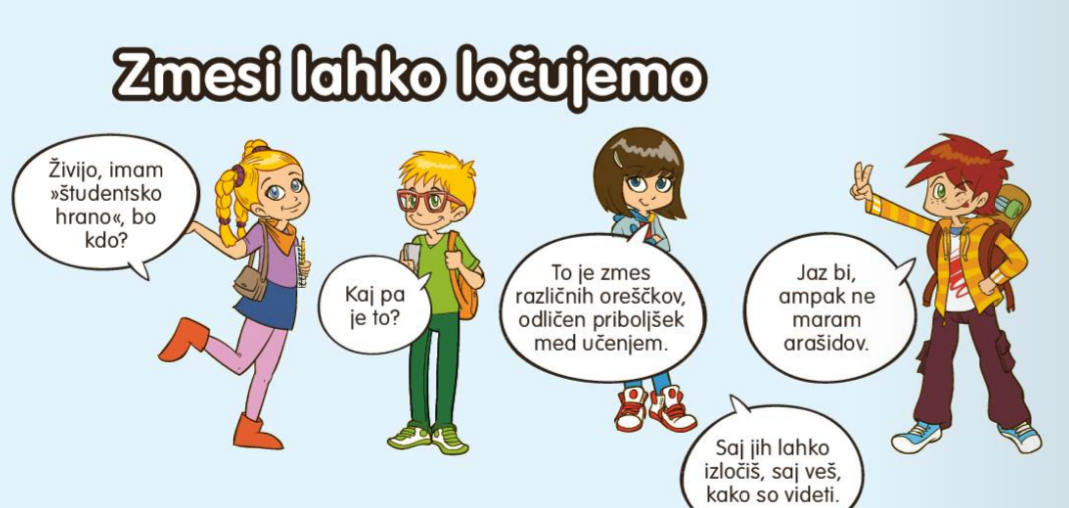 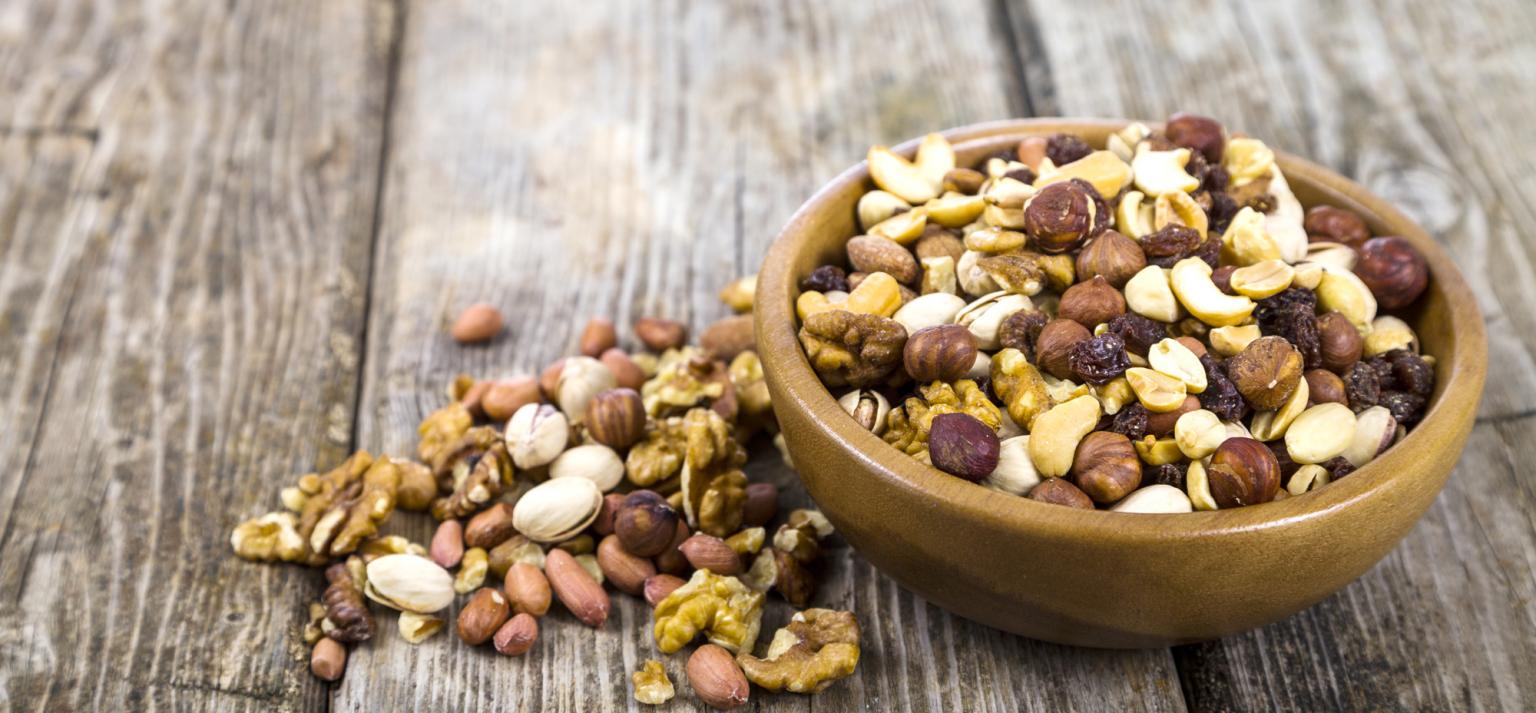 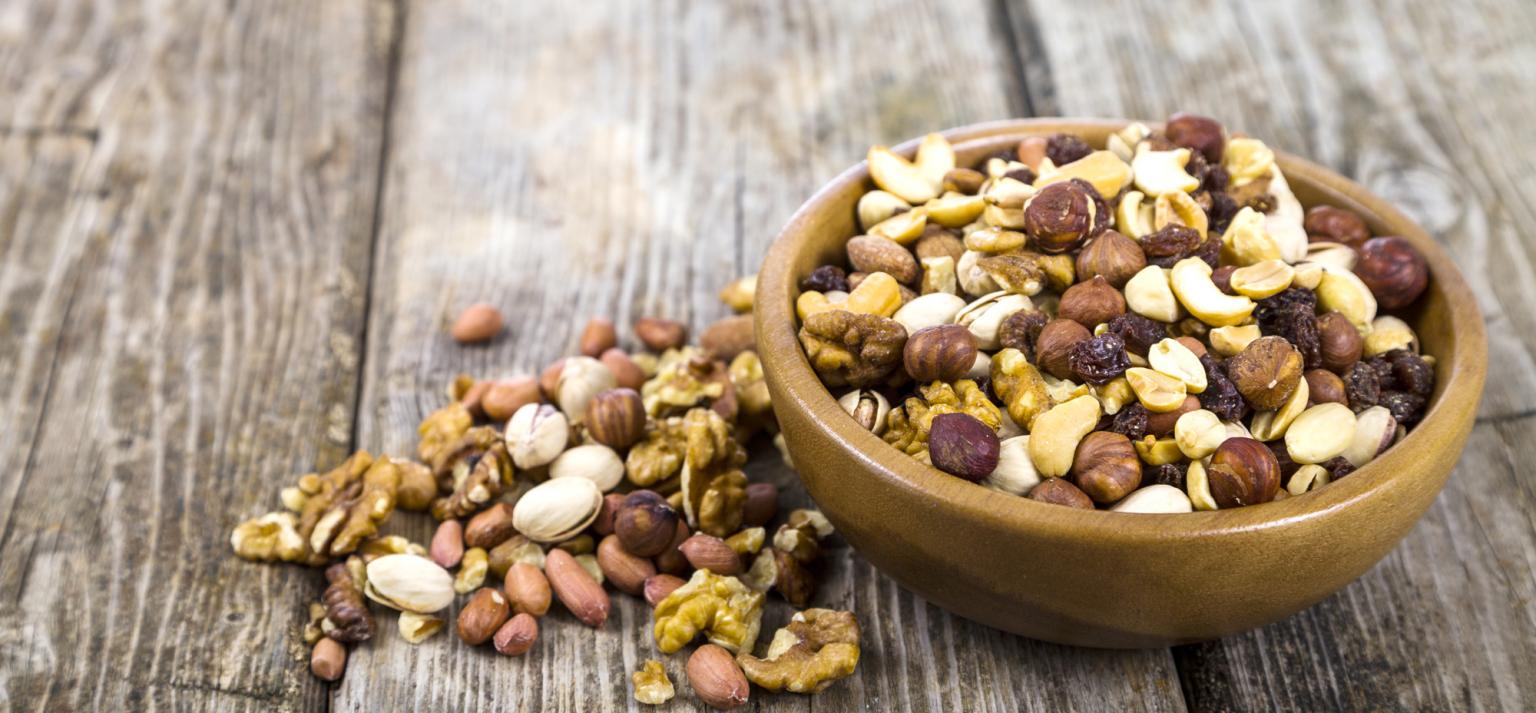 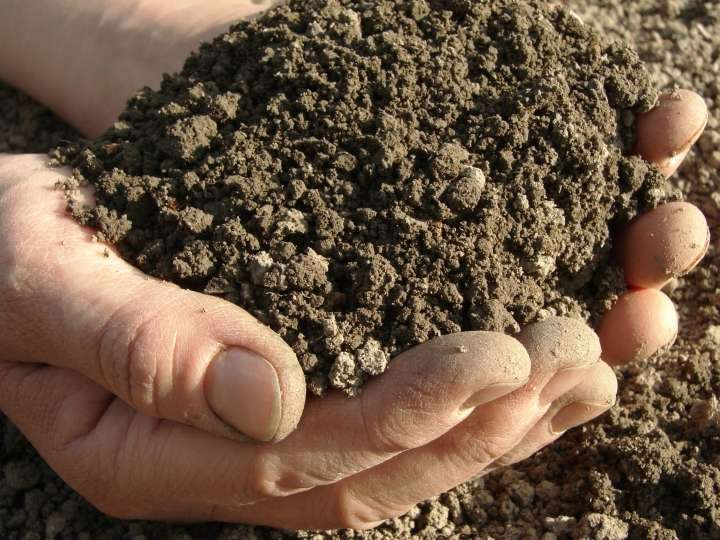 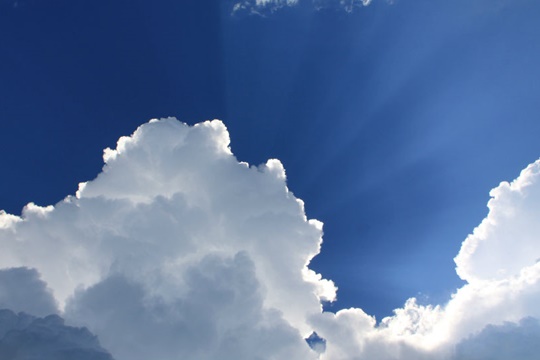 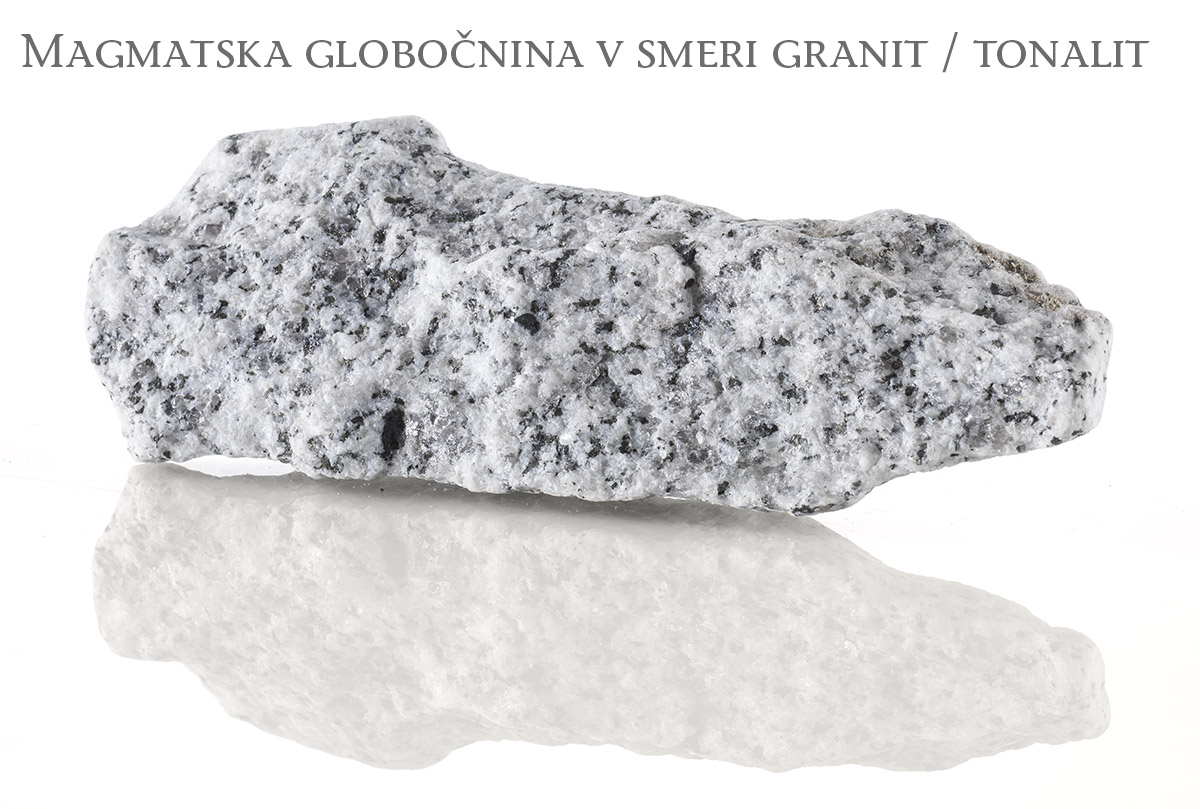 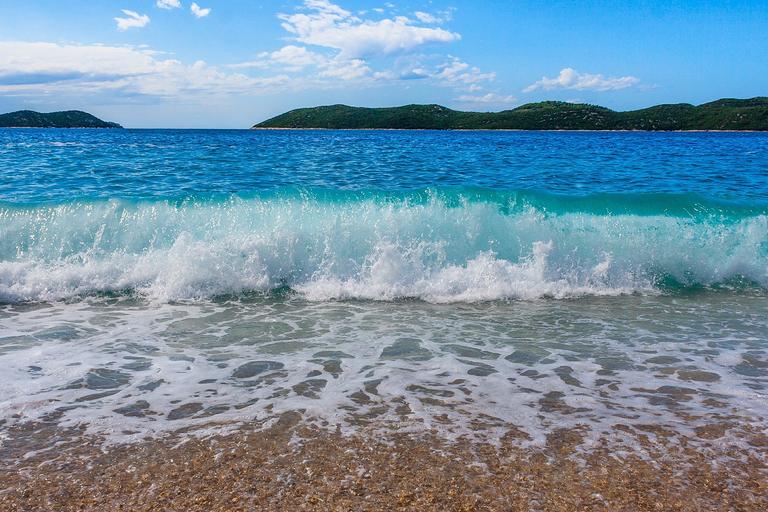 ZMESI V NARAVI
KAKO DOBIMO ZMES?
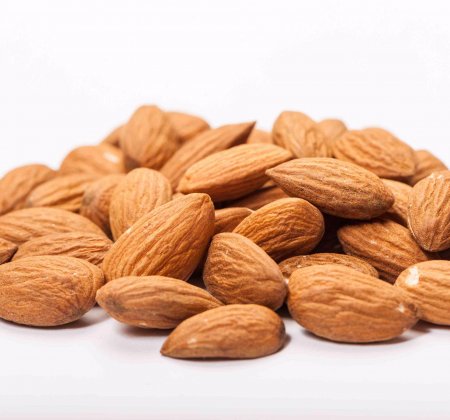 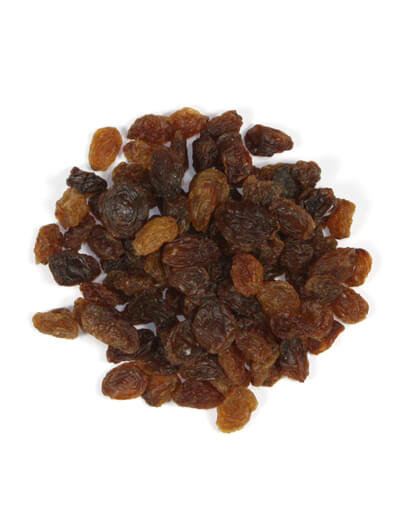 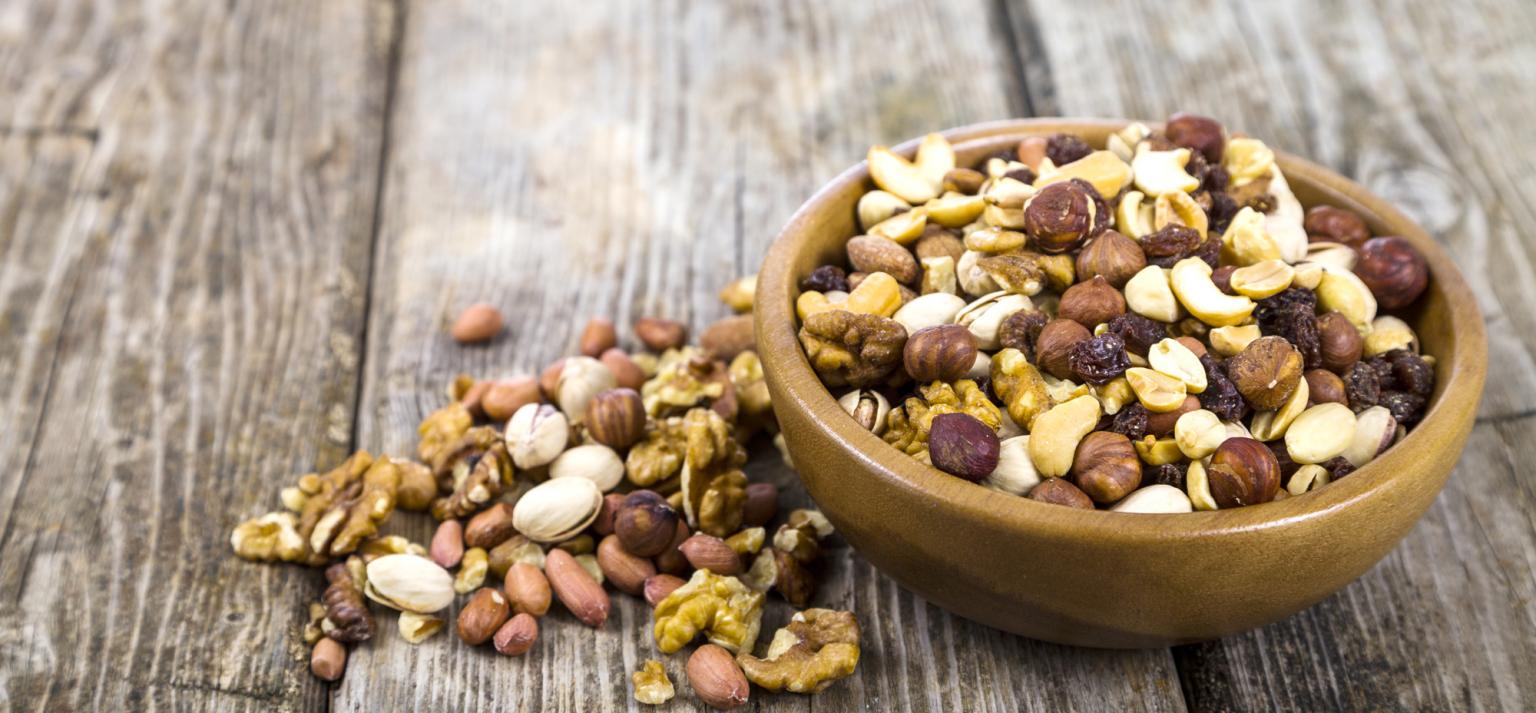 SNOV
SNOV
ZMES
ZMES IZ TEKOČIN
ZMES IZ PLINOV
ZMES IZ TRDNIH SNOVI
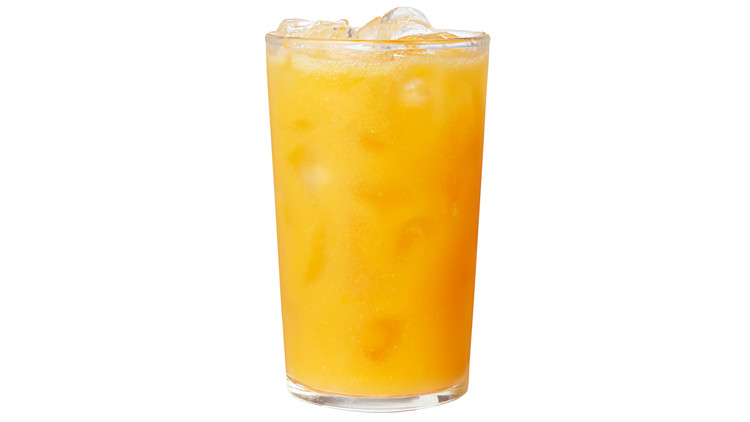 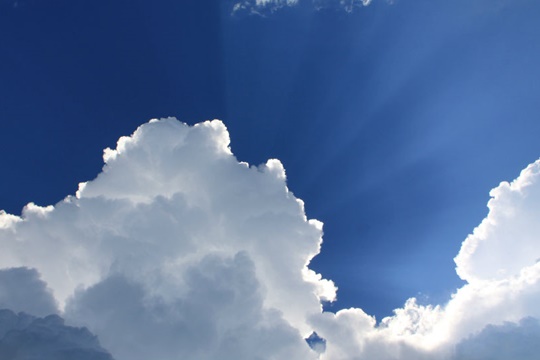 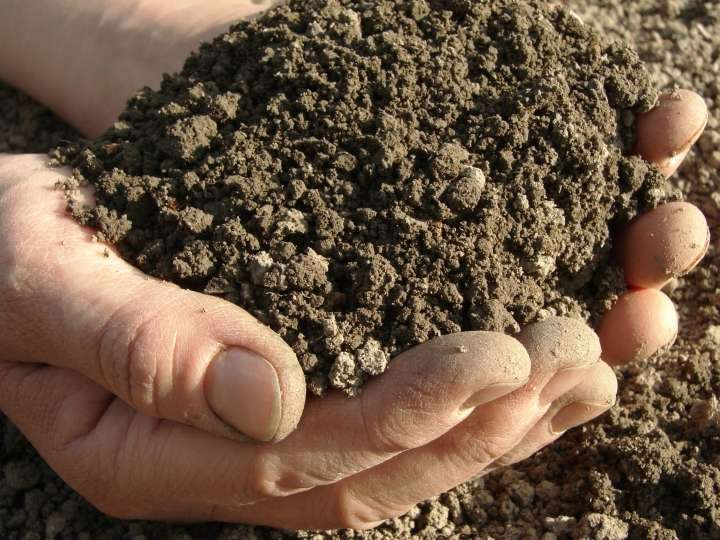 ZMESI LAHKO LOČIMO
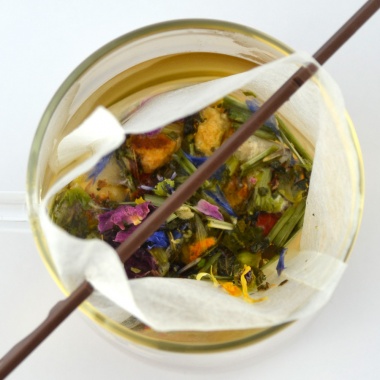 FILTRACIJA
Ločimo TRDNO snov od TEKOČE.
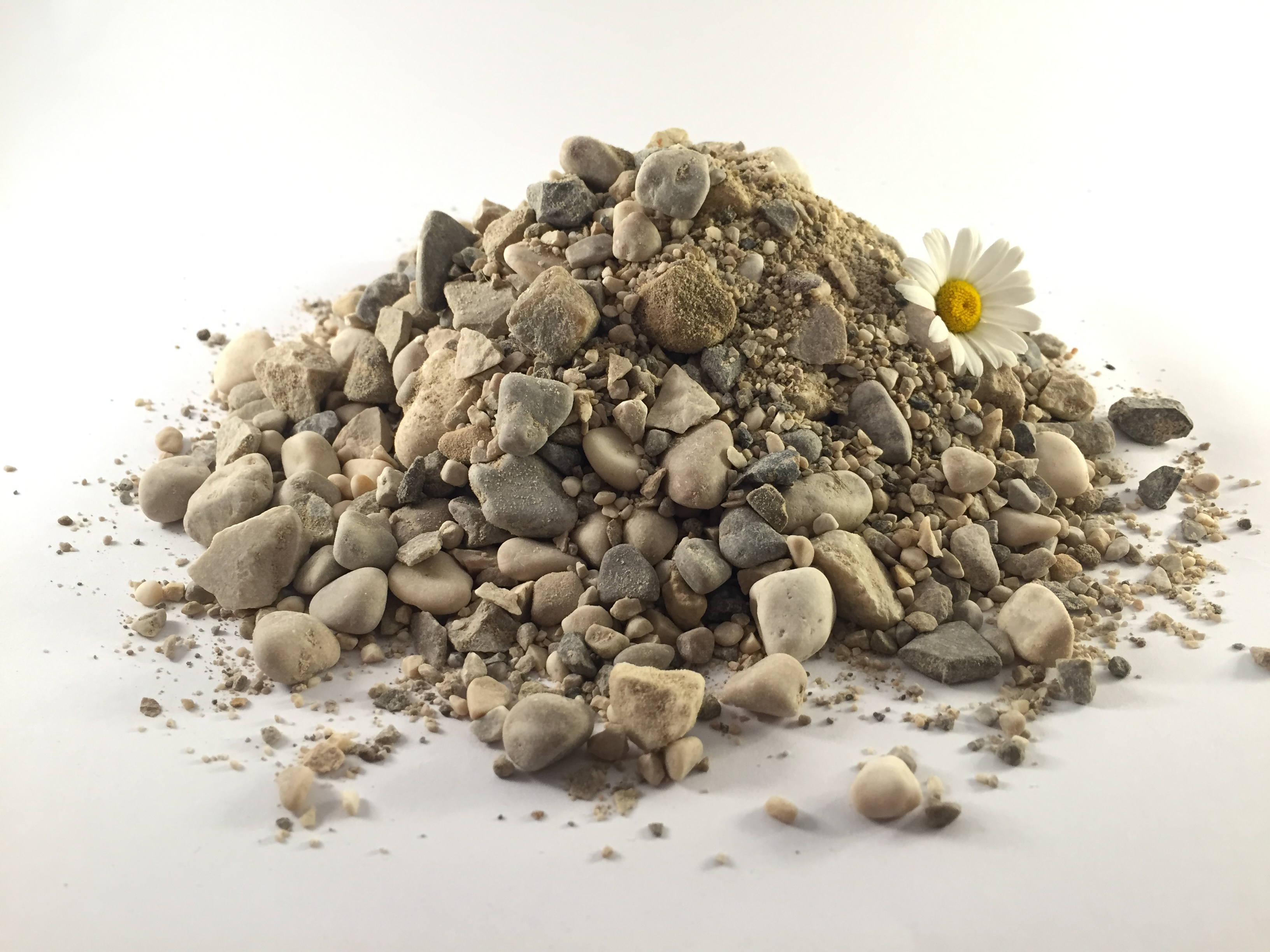 SEJANJE
Ločimo VEČJE trdne delce od MANJŠIH.
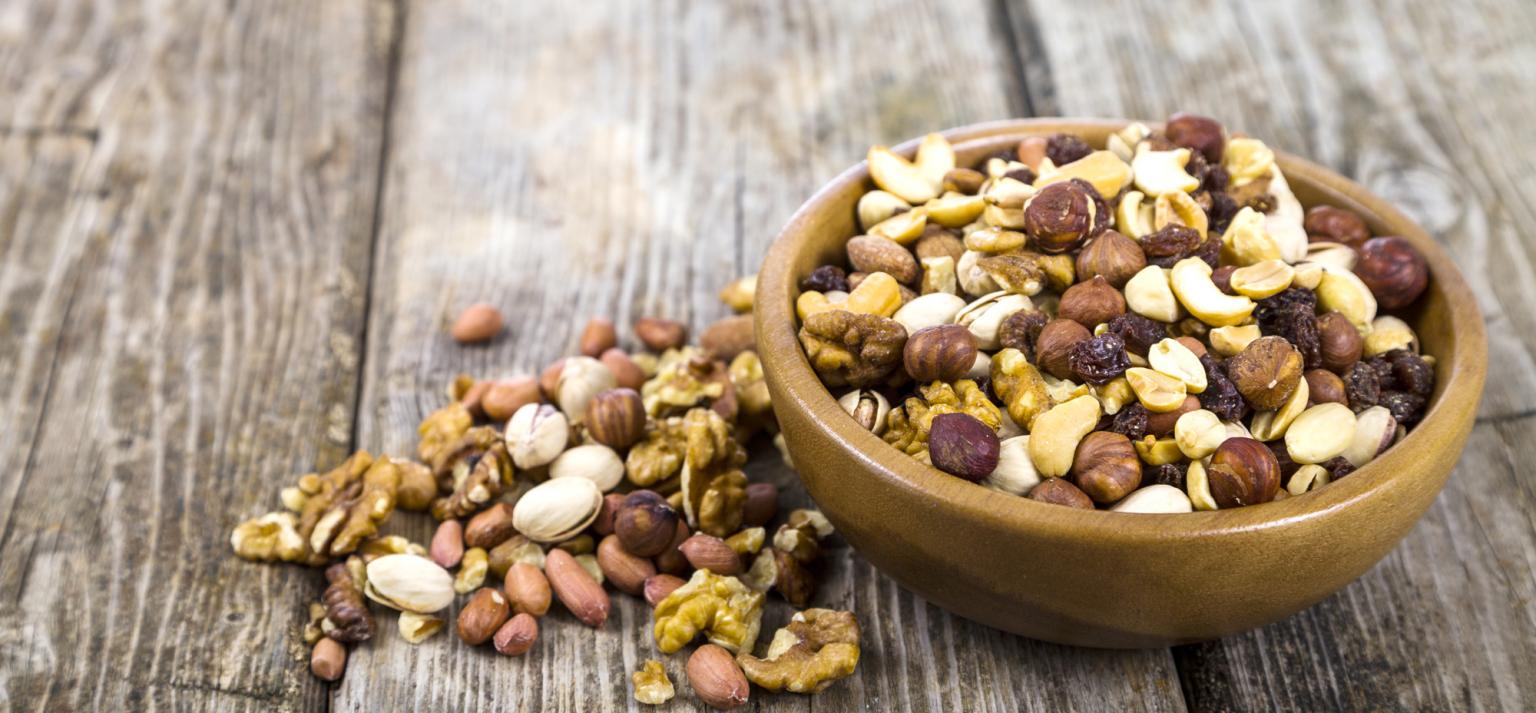 PREBIRANJE
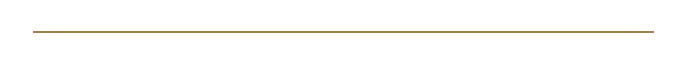 Ločimo TRDNE snovi.
IZHLAPEVANJE
Ločimo TRDNE trdne delce od VODE.
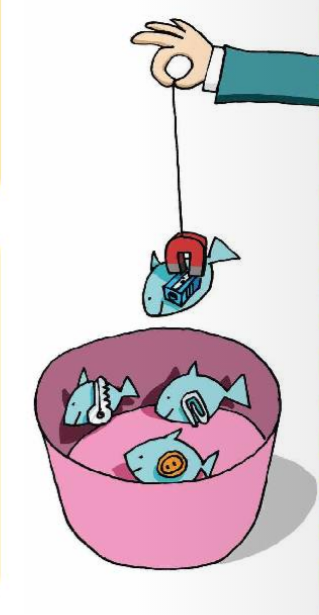 LOČEVANJE Z MAGNETI
Ločimo kovine, ki imajo MAGNETNE lastnosti.
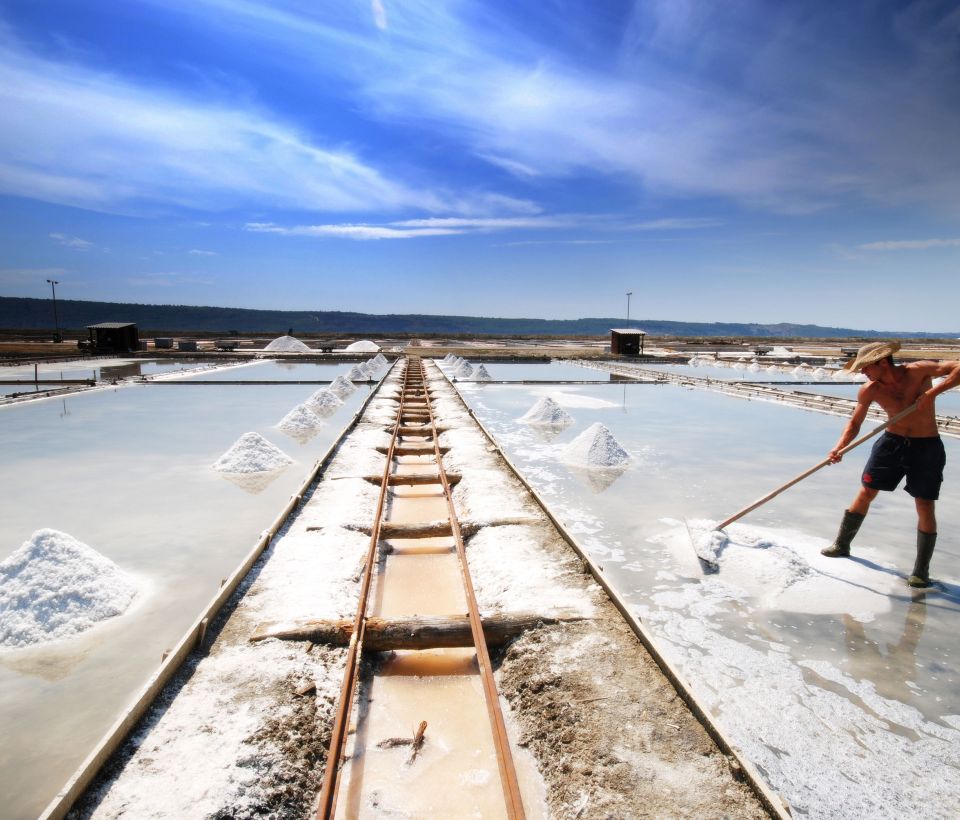 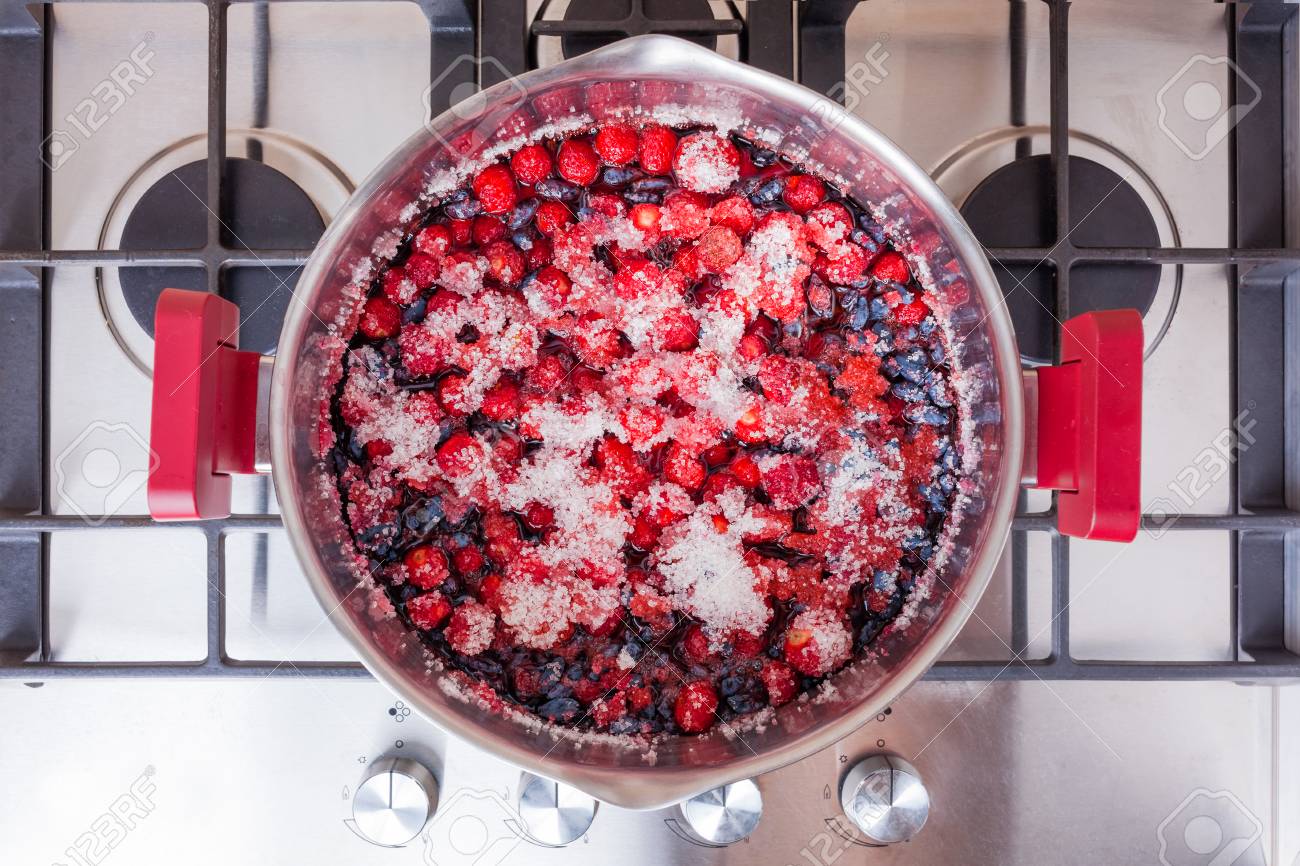 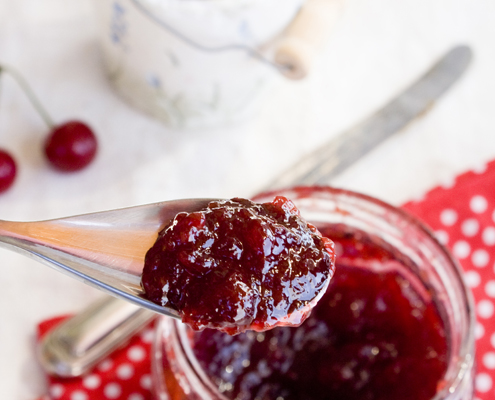 KAJ PA KO KUHAMO MARMELADO?
ČE MED SNOVMI POTEČE KEMIČNA REAKCIJA, NASTANE NOVA SNOV.
PRIJETNO UČENJE! 
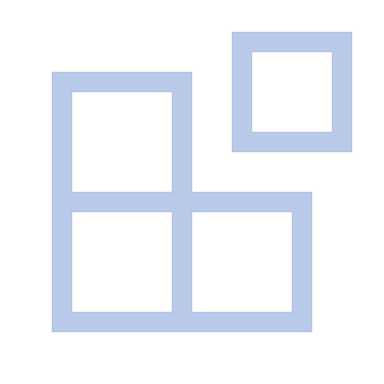